J/y skimmed event comparison
Total of 121 skimmed J/y events – an “or” of v1 and v2
Recovered  most of the events from 2016 (6 more needed)
Gained 4 events from 2017
Based on the fluxes, shape of the x-section and 2016 yields, we expect 45 events from 2017
BCAL E/p with SiPM correction for J/y skimmed events
No SiPM correction                                         With SiPM correction
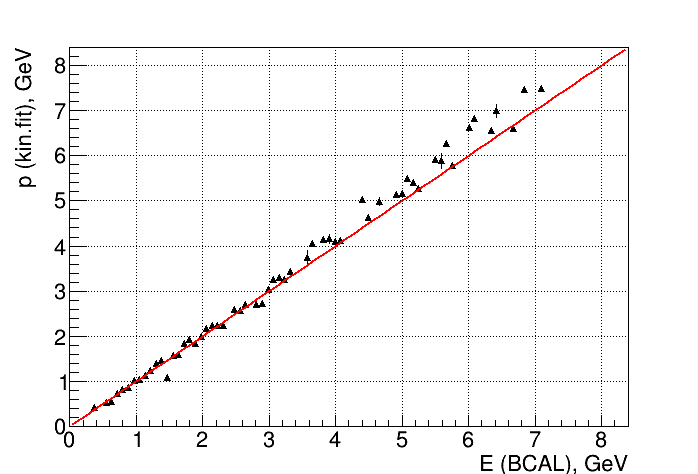 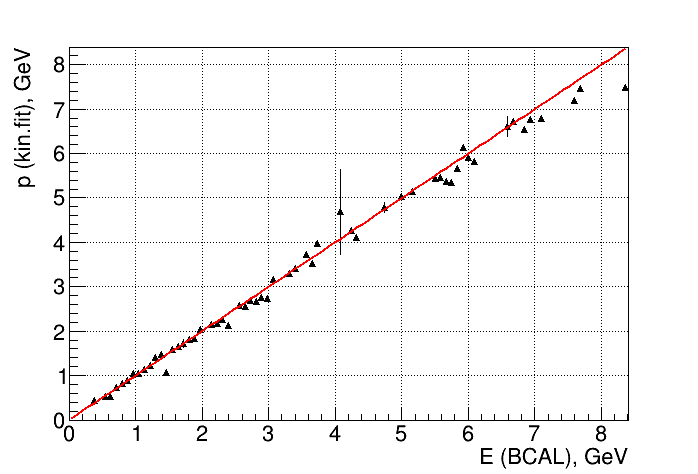 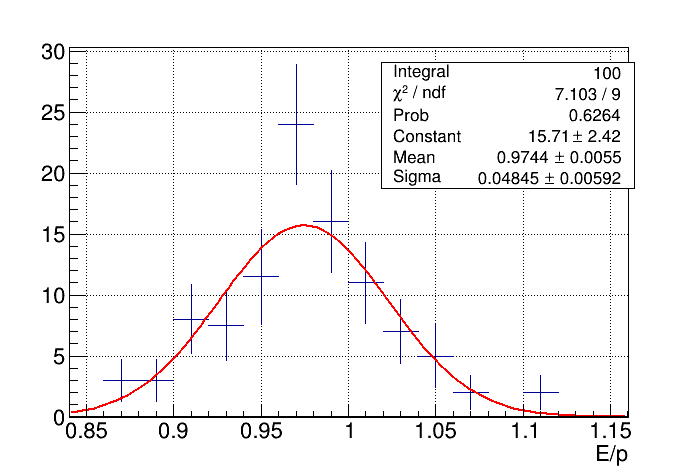 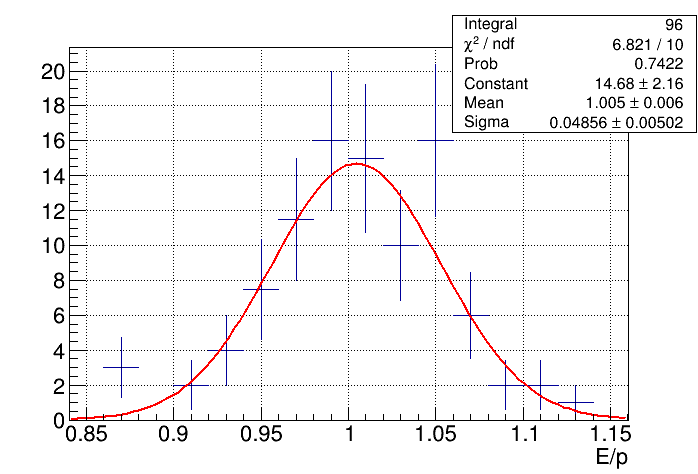